«Адаптация материала и системы оценивания»
Учитель начальной школы, учитель-дефектолог
Бушмелёв Максим Евгеньевич
Дидактика образования
Обучение в функционально распределенных группах
Обучение сверстниками
Обучение в малых группах
Мультимодальный подход и универсальный дизайн урока
Структурированное обучение и визуальная поддержка
Критериальное оценивание
Тьюторское сопровождение
Интерактивное обучение
Ключевые элементы ИО на уроке
Модель инклюзивной программы (структурное подразделение, ресурсный класс, «полная инклюзия», частичная интеграция, авторская  педагогика)
Инклюзивная культура в классе
Командная работа
Универсальный дизайн урока
Индивидуальная адаптация
Равноправное отношение и поддержка
Стратегии в оценке учебной деятельности
Поддержка ситуации успеха для каждого ребенка
 Не соревновательный характер обучения
 Допустимость ошибки (сведение к минимуму опасности или негативных последствий  случайных или непреднамеренных действий)
Критериальное оценивание
Обучение без ошибок
Оценка как учение
Адаптация способов проверки и репрезентации знаний
Виды адаптаций
Программный (то, чему учат)
Методический (то, как учат)
Альтернативный (изменение целей, вида деятельности).
Способы адаптации
Дополнение (добавление к планируемым результатам навыков коммуникации, самоконтроля)  Для детей , обучающихся по  АООП  варианты 1,2
Упрощение (изменение числа целей, изменение уровня сложности) Для детей, обучающихся по АООП, вариант 3
Изменение  (КРК, изменение вида деятельности, целей, метод обучения) Для детей, обучающихся по АООП, варианты 3, 4
Адаптации не должны быть избыточными, применяются только при необходимости и направлены на включение детей в общее образовательное пространство и совместную деятельность.

Адаптации не означают необычных событий, отношений, жизни.
Критериальное оценивание
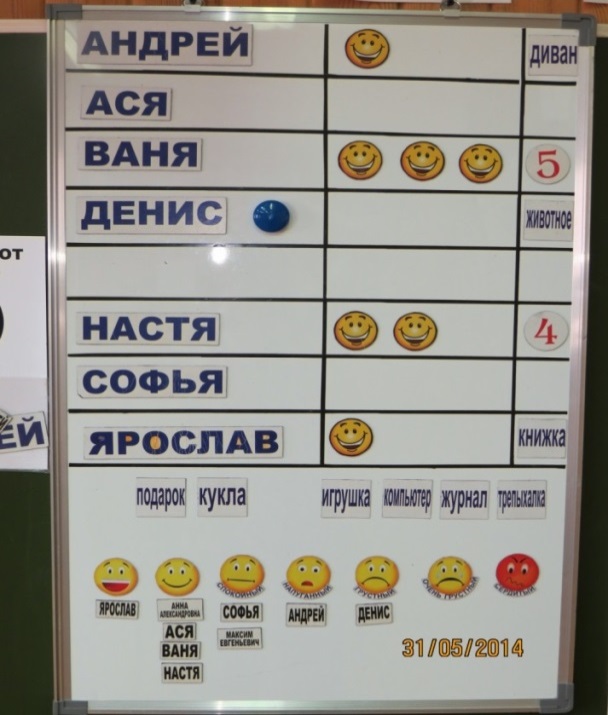 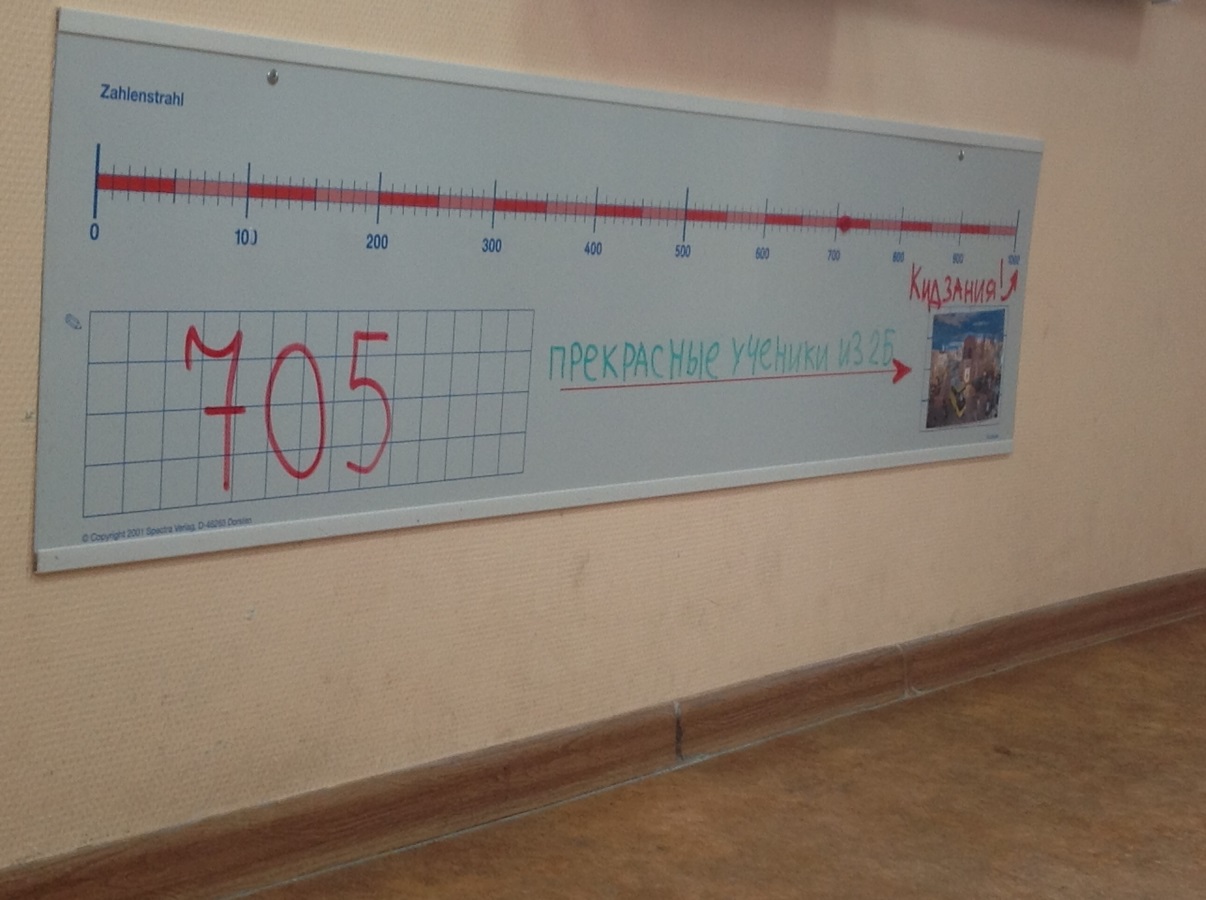 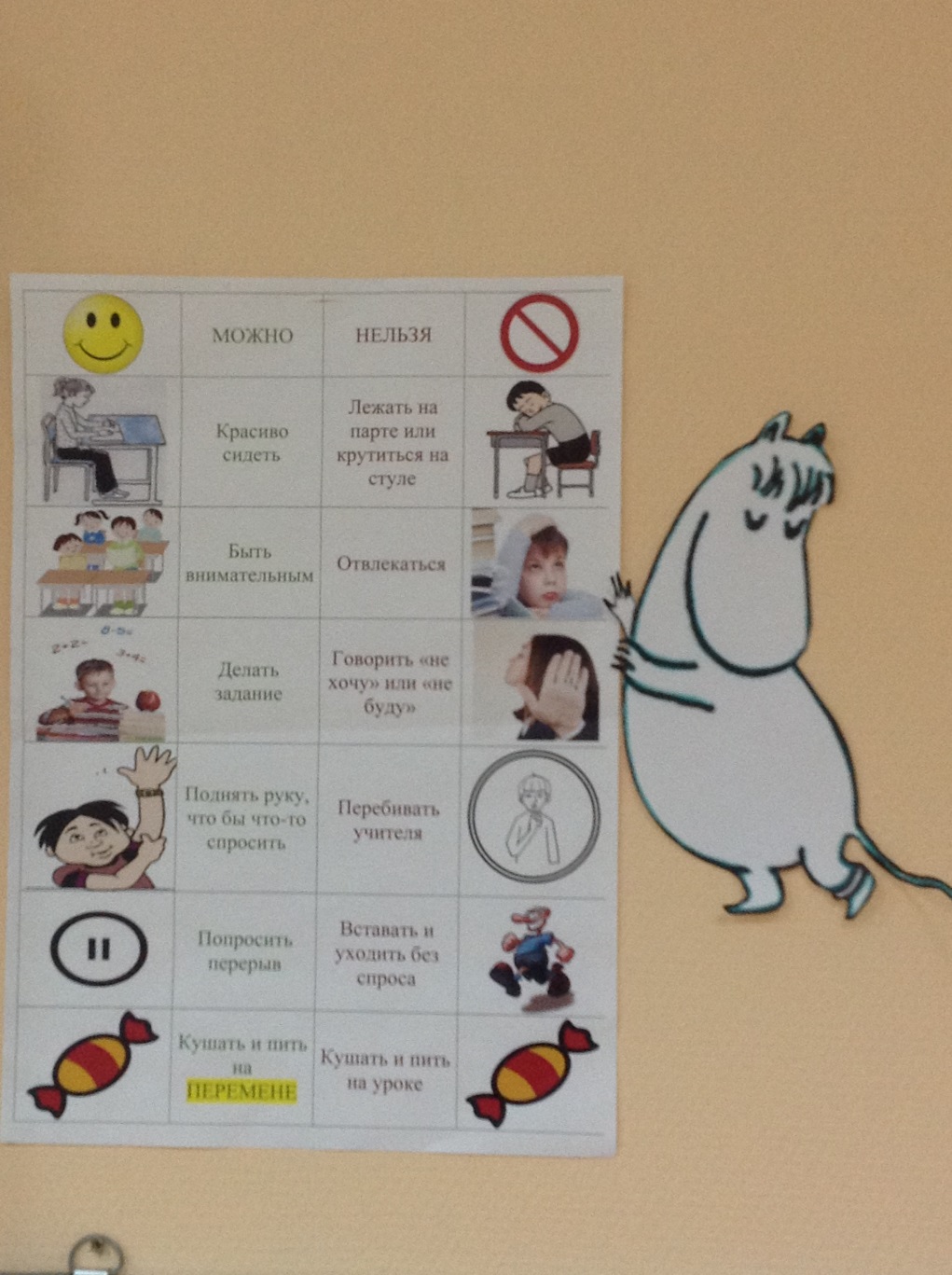 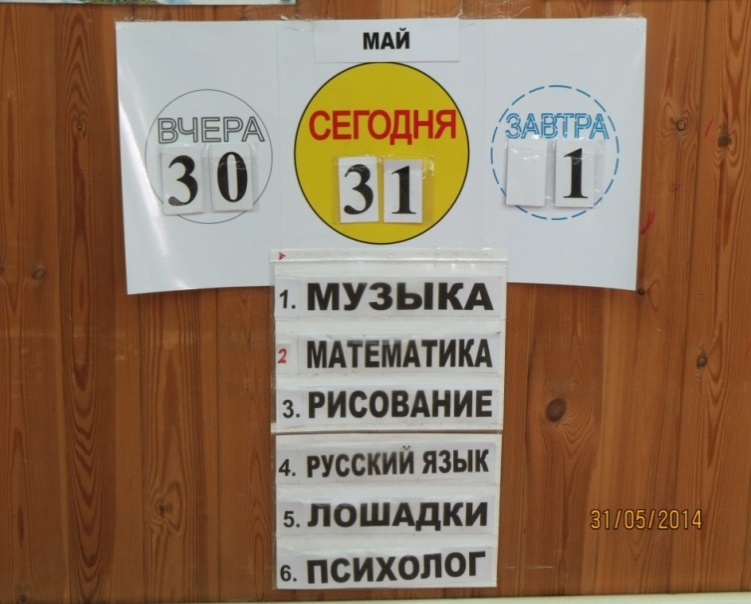 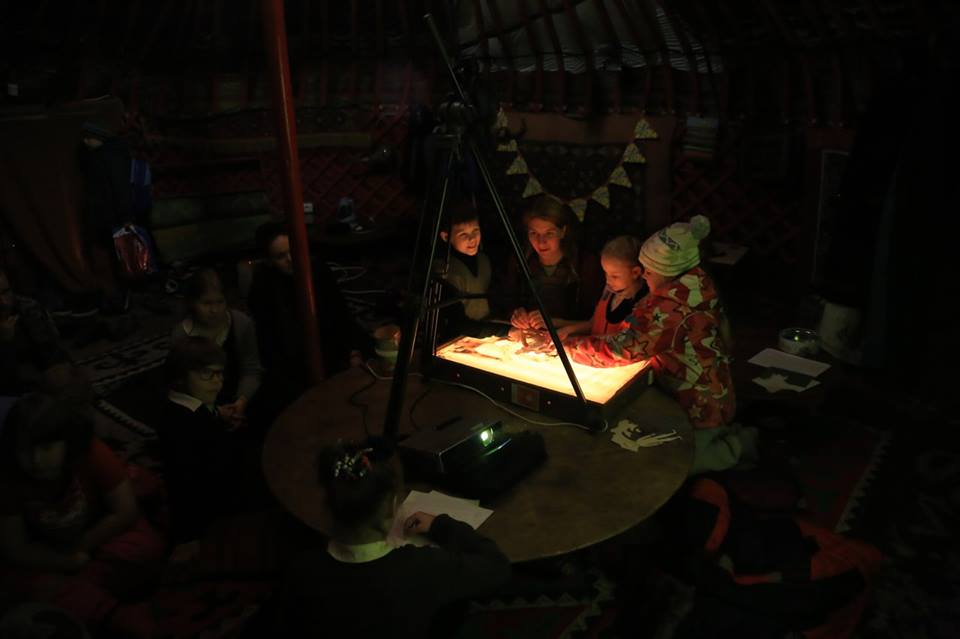 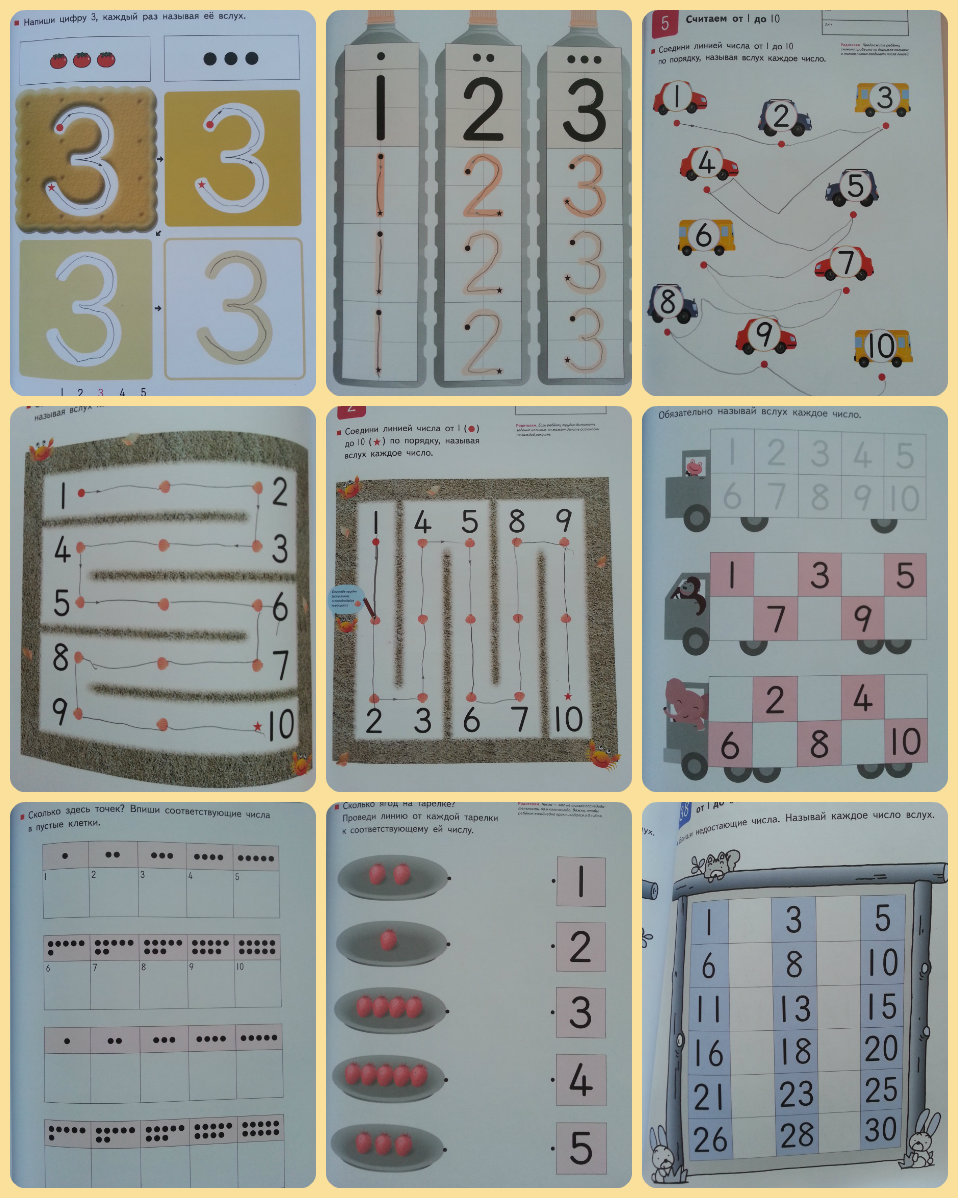 50-30+15=					6+7-2=
85-25+23=					13-4+5=
54-40+7=					6+5+3=              13-6+4=					25+25=
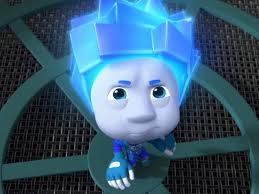 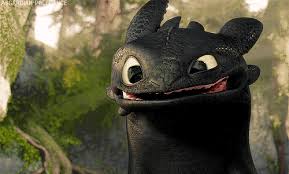 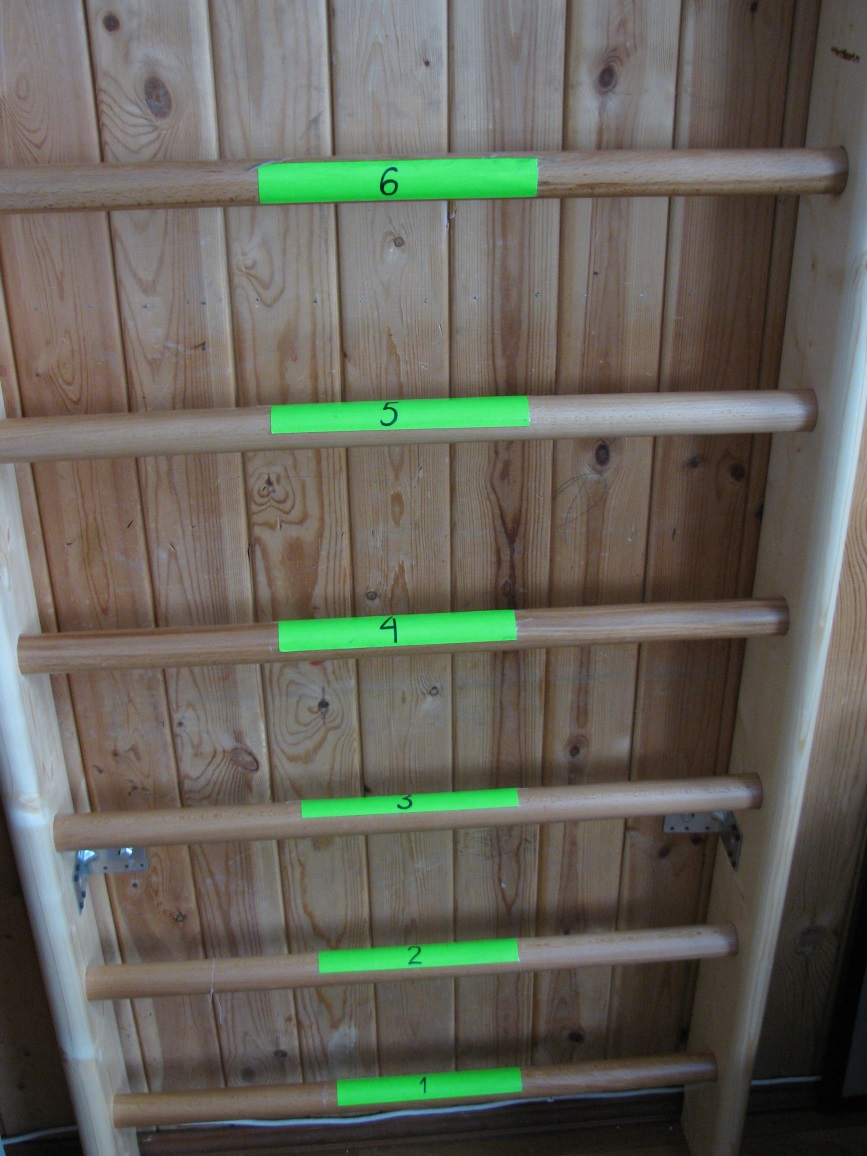 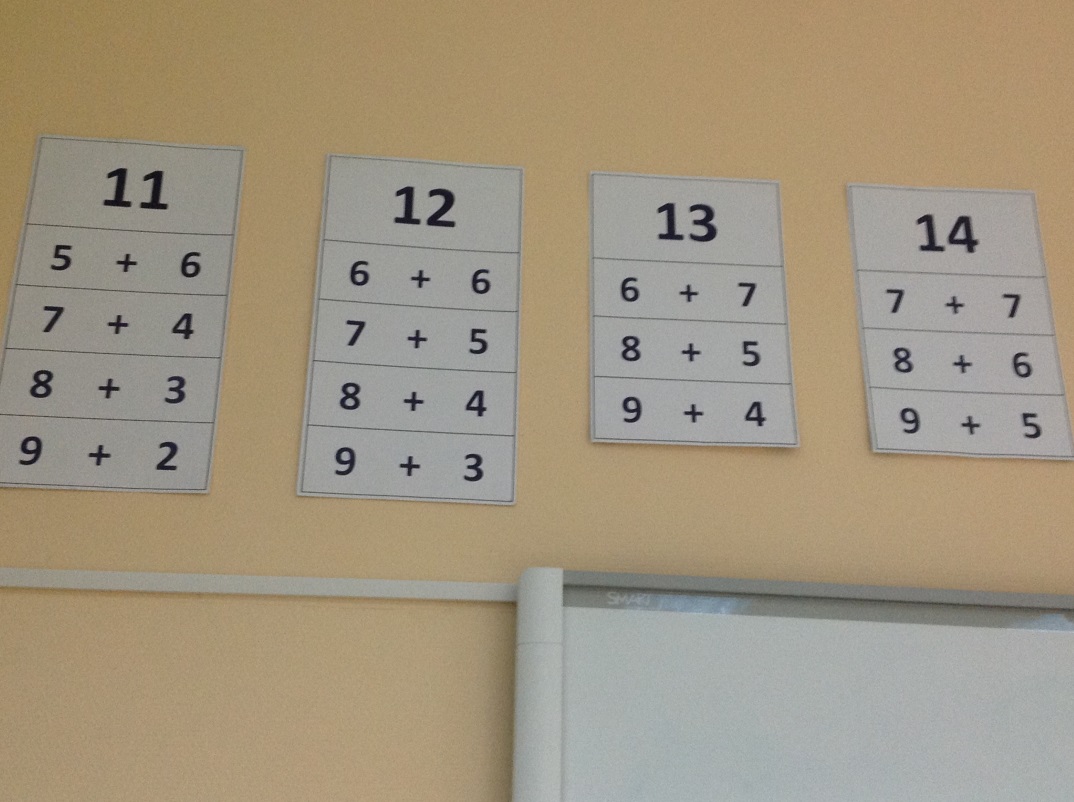 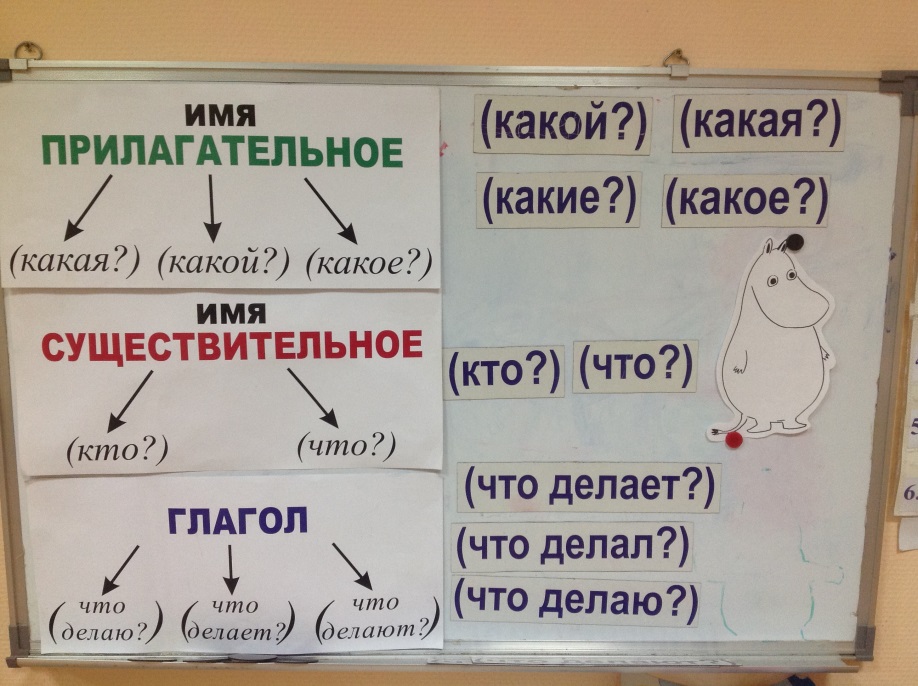 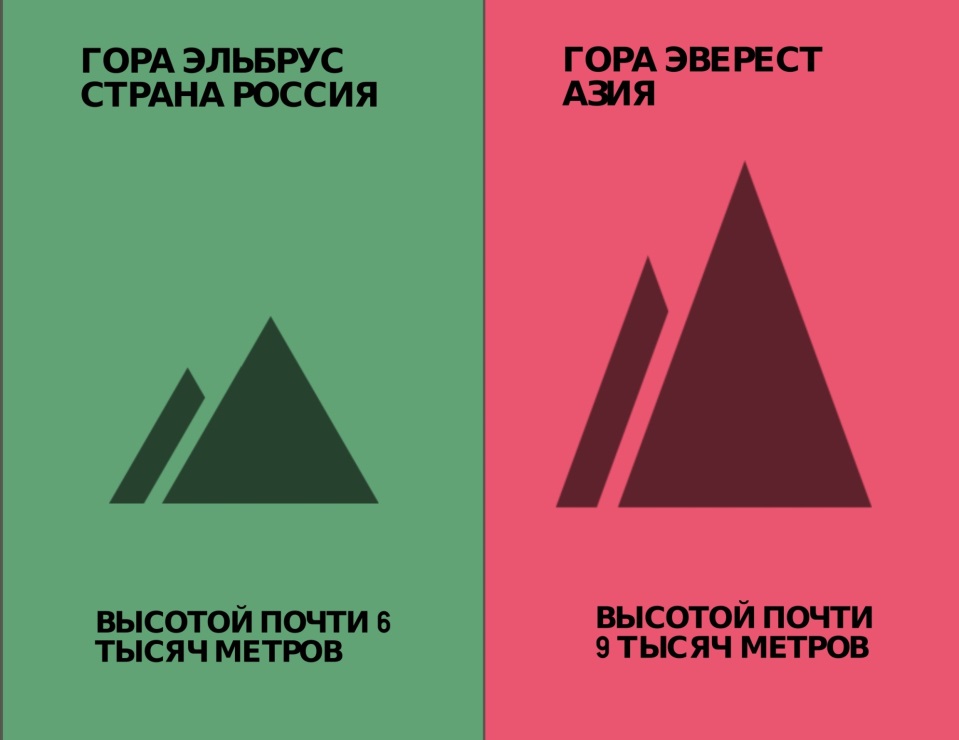 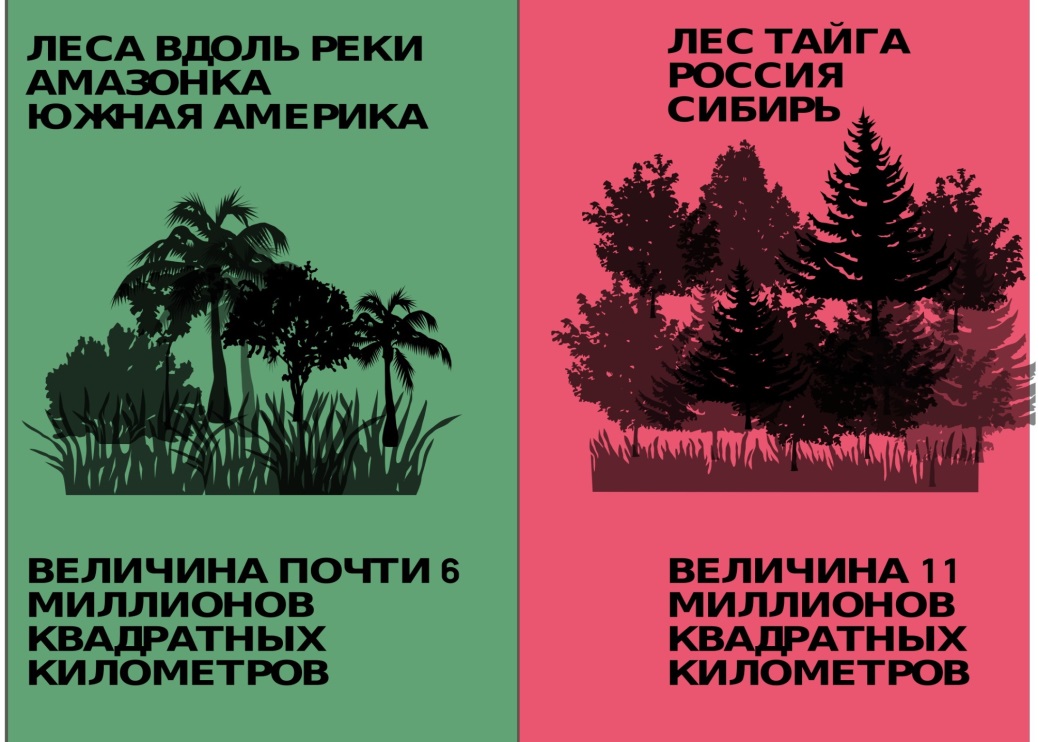 Очков с полдюжины себе она достала;
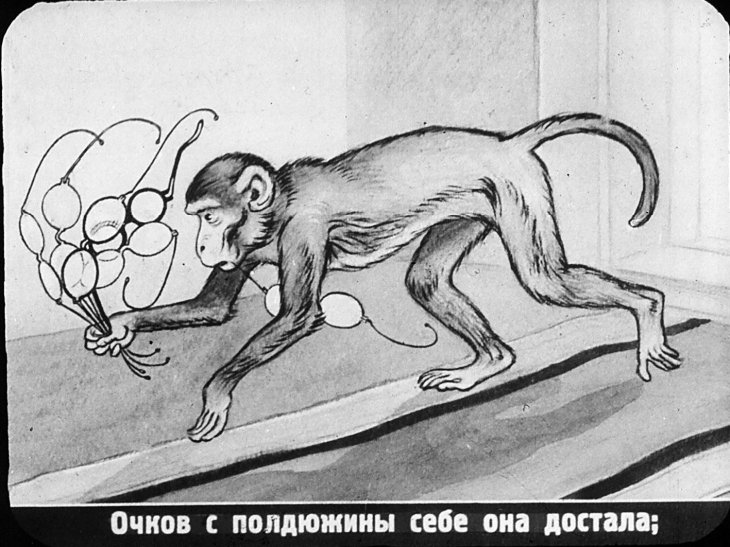 то их на хвост нанижет,
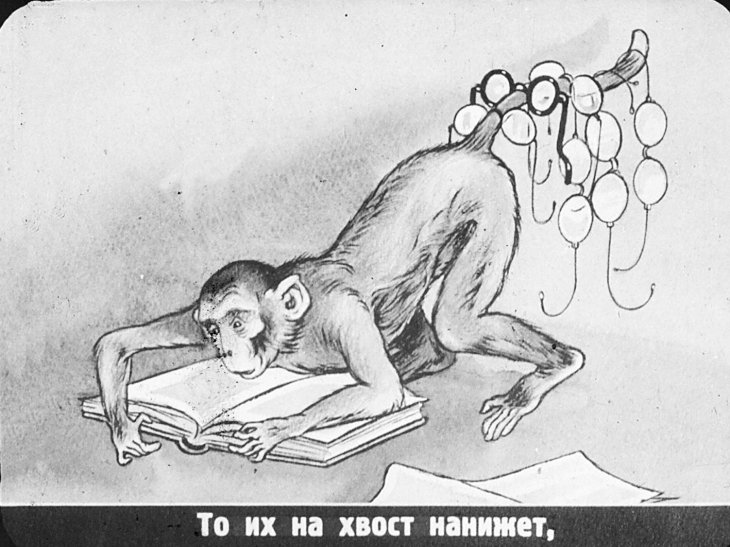 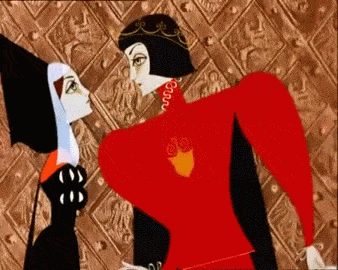 Принц влюбляется в другую.
Русалочка понимает, что ей придется умереть.
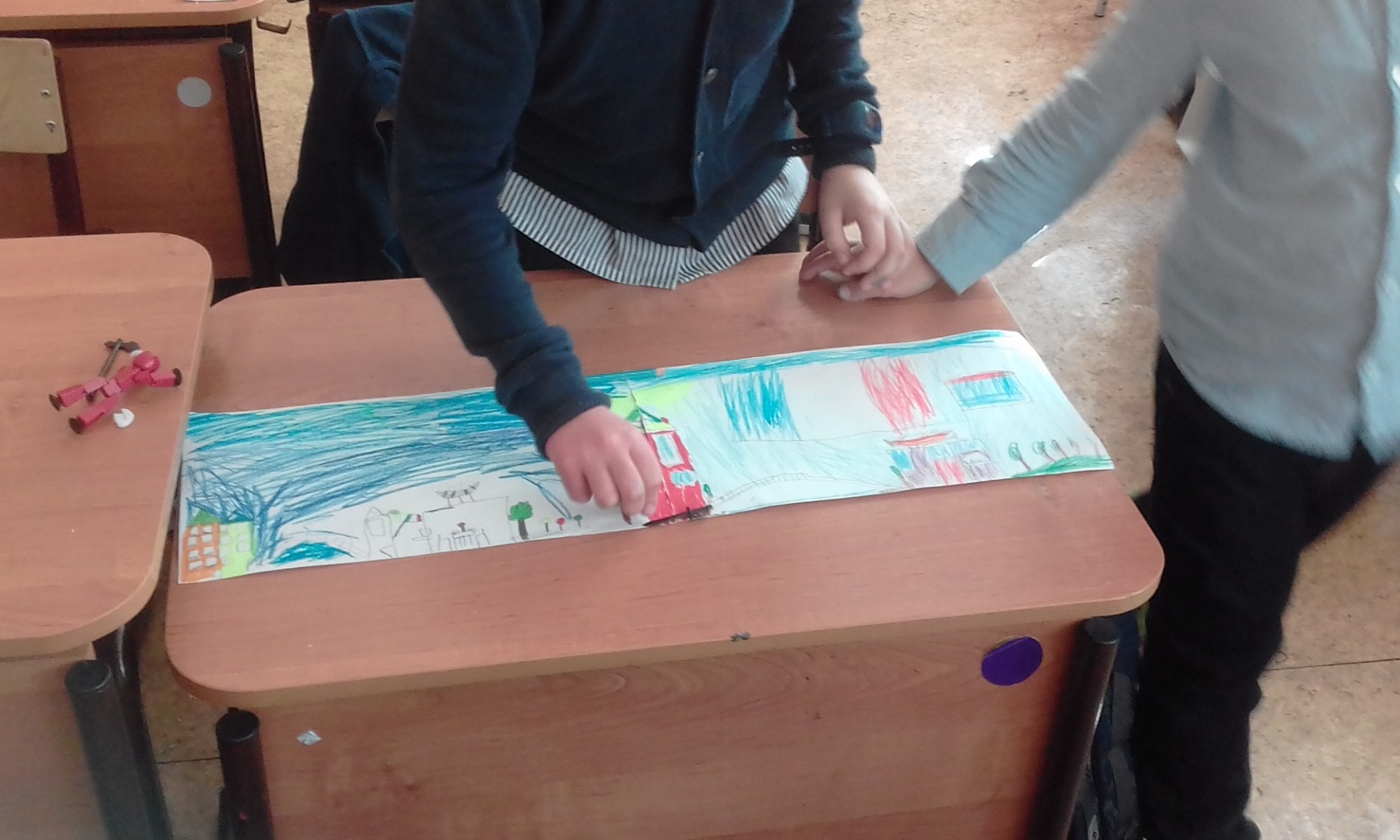 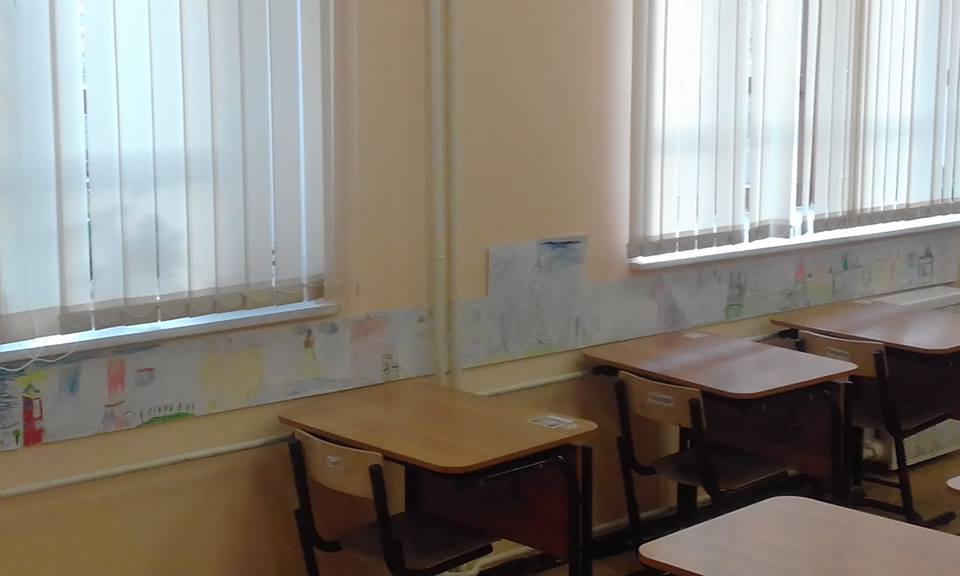 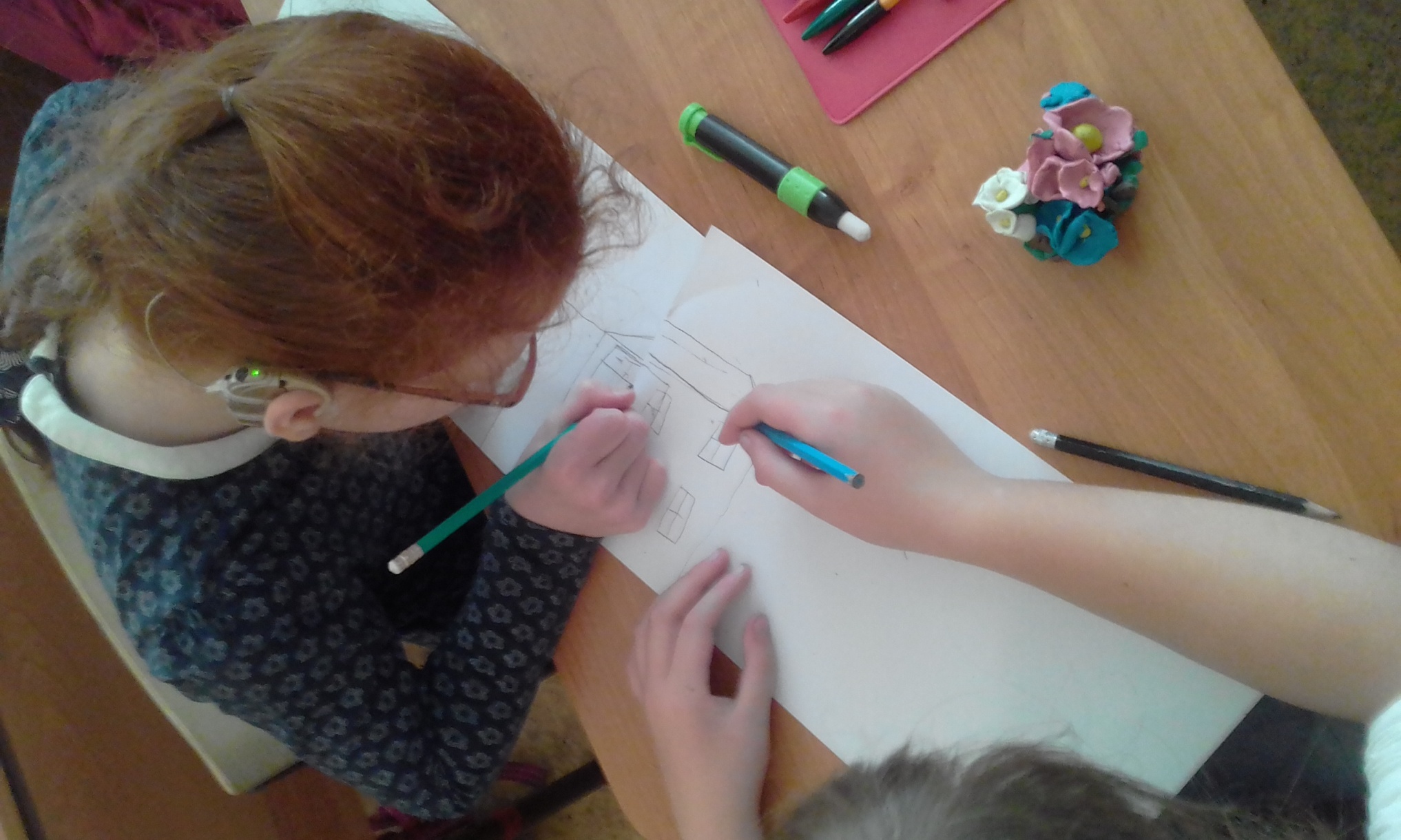